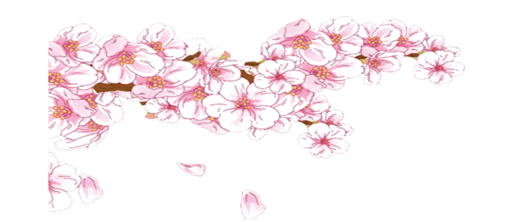 五年级数学·下    新课标[冀教]    第3单元
长方体和正方体的认识
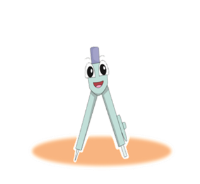 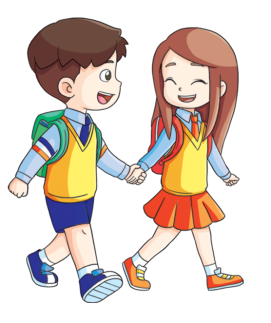 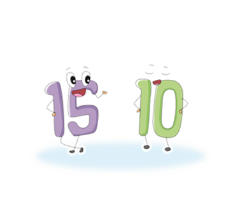 WWW.PPT818.COM
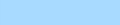 这两幅图有什么不同？
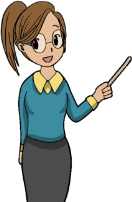 这是长方体，是立体图形。
这是长方形，
是平面图形。
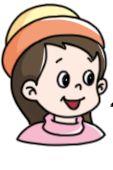 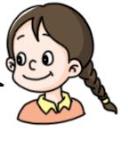 情境导入
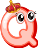 方法提示
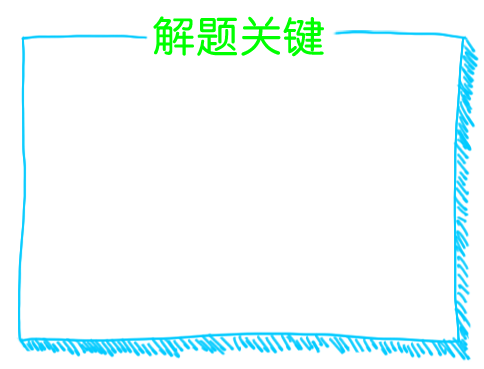 立体图形和平面图形的区别:平面图形只在平面上占有一定的面积,立体图形不仅在平面上占有一定的面积,还占有一定的空间。
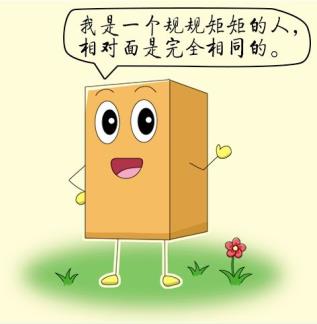 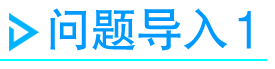 观察长方体和正方体。
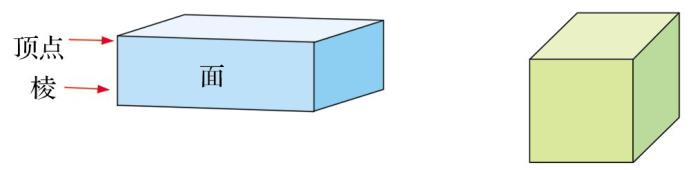 ①指出正方体的面、棱和顶点。
②数一数长方体有几个面,正方体有几个面。
说一说你是怎样数的,这些面有什么特征。
1
认识长方体和正方体的面、棱和顶点
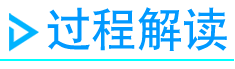 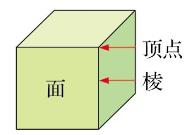 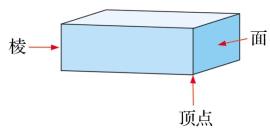 (1)面:长方体(正方体)上的每一个长方形(正方形)都
叫做长方体(正方体)的面。
(2)棱:长方体(正方体)两个面相交的线叫做长方体(正方体)的棱。
(3)顶点:三条棱相交的点叫做长方体(正方体)的顶点。
2
数一数长方体有几个面,正方体有几个面
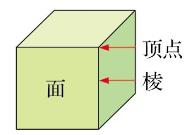 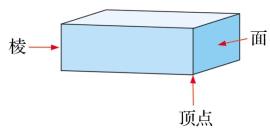 面的个数:长方体有6个面,正方体有6个面。
面的数法:按顺序数(上、下、左、右、前、后)可避免重复。
面的特征:长方体相对面的面积相等。正方体
六个面的面积全相等。
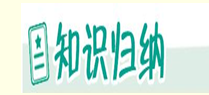 长方体有6个面,每个面都是长方形(特殊情况下有两个相对面是正方形),相对面的形状、大小完全相同;正方体六个面的面积都相等。
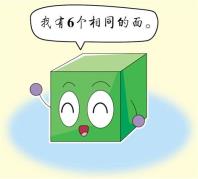 分别用了多少根小棒，多少颗珠子？
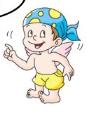 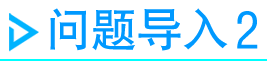 观察用小棒和珠子做成的正方体和长方体。
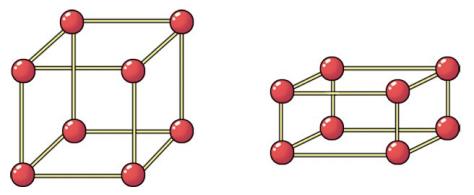 ①正方体和长方体各有多少个顶点,多少条棱?
②正方体的棱有什么特点?长方体的棱有什么特点?
1
长方体、正方体的顶点和棱
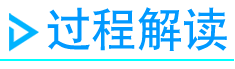 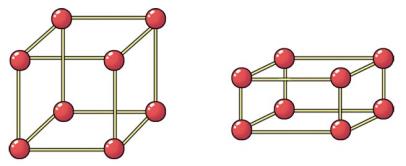 (1)正方体和长方体各用了8颗珠子、12根小棒,说明正方体和长方体各有8个顶点、12条棱。
12条棱分3组                                 每组4条棱的
横向平行一组4条
纵向平行一组4条
竖直平行一组4条
长度相等
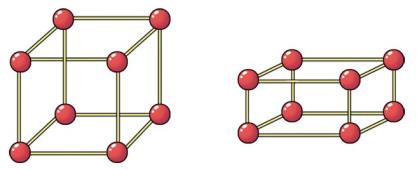 (2)正方体的12条棱的长度都相等;长方体的12条棱可以分成3组。
2
认识长方体的长、宽、高及正方体的棱长
正方体的每条棱的长度，都叫做正方体的棱长。
相交于一个顶点的三条棱的长度，分别叫做长方体的长、宽、高。
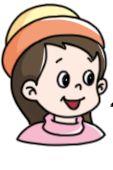 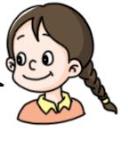 高
棱长
宽
棱长
棱长
长
易混点辨析
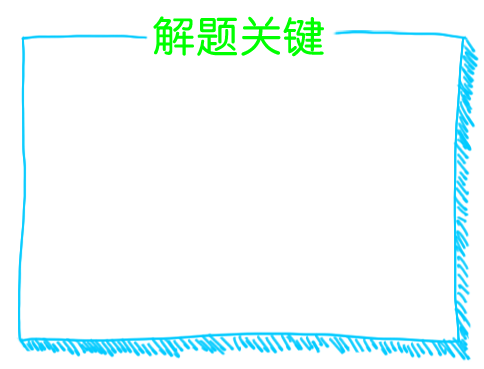 对于同一个长方体,它的摆放方式不同,所对应的长、宽、高也就不同。一般把底面较长的一条棱叫做长,较短的一条棱叫做宽,垂直于底面的棱叫做高。
要点提示
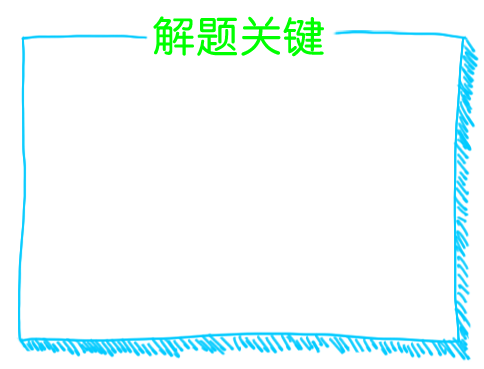 如果长方体有2个面是正方形,那么会有8条棱的长度相等,另外4条棱的长度相等。
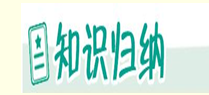 长方体是由6个长方形(特殊情况下有2个相对面是正方形)围成的立体图形,它有6个面,12条棱,8个顶点。在一个长方体中,相对的面完全相同,相对的棱长度相等。正方体有6个面,所有的面完全相同,有8个顶点,12条棱,所有棱的长度都相等。
3
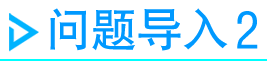 把正方体和长方体的特征整理在表中。
8 个顶点
6个面，所有的面完全相同
12条棱，所有棱的长度都相等
12条棱，可以分成3组，每组4条棱的长度相等
8 个顶点
6个面，相对的面完全相同
正方体和长方体有哪些相同的地方和不同的地方?
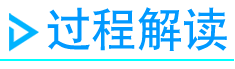 从面、棱、顶点三方面比较长方体和正方体之间的相同点和不同点,如下:
长方体
正方体
相同点
6个面、12条棱、8个顶点
6个面都是长方形（有时有2个相对的面是正方形），相对面完全相同
6个面都是正方形，6个面完全相同
不同点
12条棱的长度都相等
相对棱的长度相等
长方体
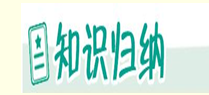 正方体具有长方体的一切特征,可以把正方体看成长、宽、高都相等的长方体,即正方体是特殊的长方体。两者之间的特殊关系如下图所示。
正方体
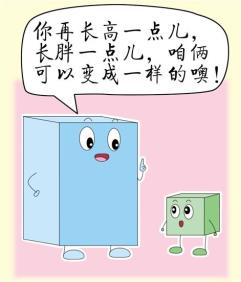 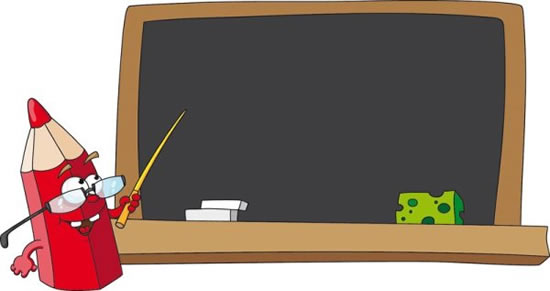 巧学妙记
   长方体立体图形，
   8顶6面12条棱；
棱分三组长、宽、高，
   每组4条要记好。
   对棱对面无差别，
   按序点数免重复。